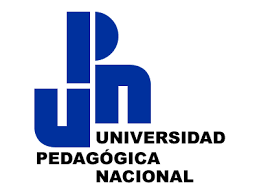 Comisión de titulación
TRÁMITES PREVIOS AL EXAMEN PROFESIONAL
JUNIO DE 2020
CALENDARIO PARA EL PROCESO DE TITULACIÓN DE ALUMNOS DE OCTAVO, LICENCIATURA EN EDUCACIÓN ´94
1) PORTADA DEL TRABAJO RECEPCIONAL
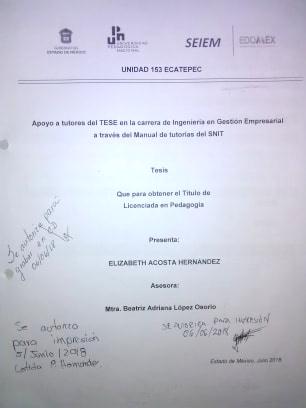 Como aparece en el Acta de Nacimiento
ASESOR
LECTOR
LECTOR
«Autorizado para grabar en CD»
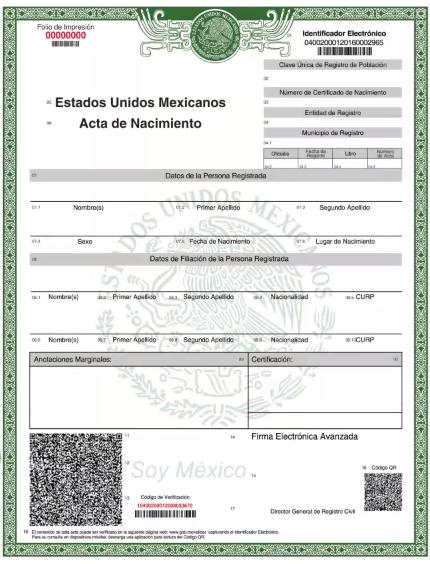 2) ACTA DE NACIMIENTO
Anexar a la portada
No mayor a seis meses de vigencia
Acta de nacimiento
Ma. Luisa             Linares                  Rojas
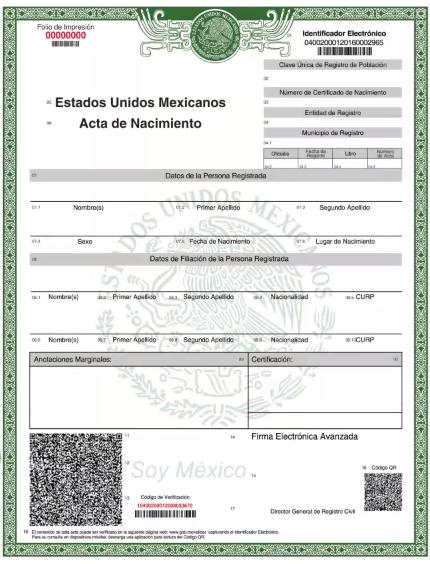 Trabajo Recepcional
MA. LUISA   LINARES   ROJAS
3)NOMBRE DEL  SUSTENTANTE  Y  DATOS
Letras mayúsculas y minúsculas en la portada
4) DICTAMEN DE TRABAJO DE TITULACIÓN
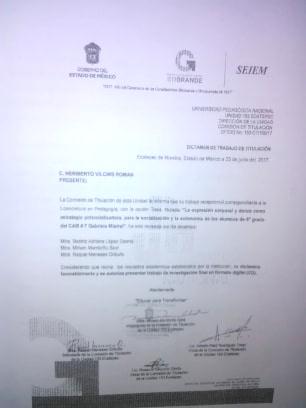 Escanear y anexar después de la portada
5) REVISAR PAGINADO FINAL
AGRADECIMIENTOS
DICTAMEN
PORTADA
opcional
CAPITULO #
ÍNDICE
INTRODUCCIÓN
6
5
Dígitos visibles hasta la introducción
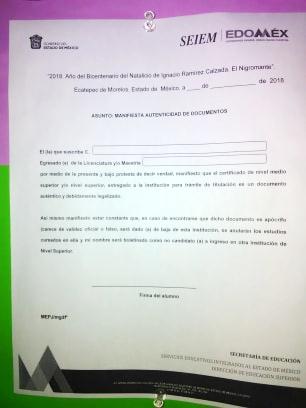 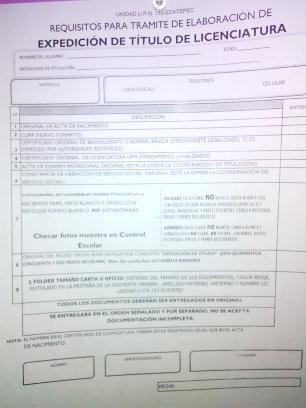 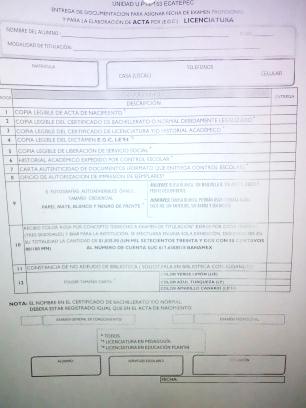 6) ACUDIR A CONTROL ESCOLAR
Requisitos para trámite de Examen Profesional y Título
7) ENTREGA DE  4 CD EN FORMATO PDF
Fecha límite: 
25 de junio 2019
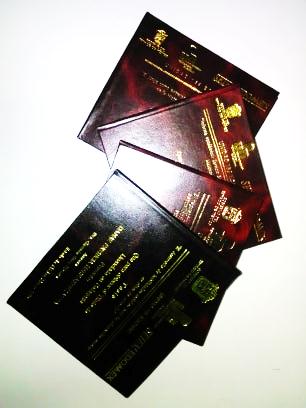 GUINDA – LICENCIATURA EN PEDAGOGÍÁ
AZUL MARINO – LICENCIATURA EN EDUCACIÓN
CHECAR CON CONTROL ESCOLAR
8) PAGO
Revisar tutorial
Derechos de examen profesional y expedición de titulo
Documentos correspondientes
Acta de nacimiento
Certificado de bachillerato o normal legalizado
Certificado de Licenciatura y/o Historial Académico
Dictamen E.G.C. LE’94
Liberación de Servicio Social
C
O
P
I
A
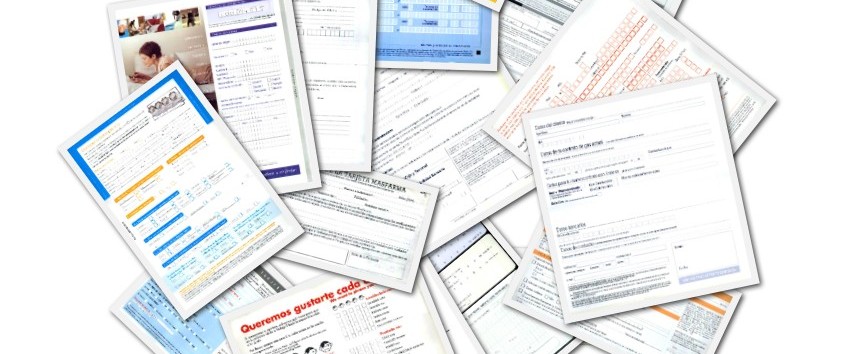 9)ENTREGAR EN CONTROL ESCOLAR
Cinco días previos a la solicitud de fecha                                            de examen profesional
Documentos correspondientes
Carta de autenticidad de documentos
Oficio de autorización de impresión de ejemplares
6 fotografías TAMAÑO OVALO CREDENCIAL con AUTOADHERIBLE, papel MATTE, en blanco y negro.
Recibo original y copia fotostática por concepto ‘‘Derecho a examen de titulación’’
Constancia de No adeudo de biblioteca
Verde limón (LIE)
Folder tamaño carta
Azul turquesa (LP)
Amarillo Canario (LE’94)
10) SOLICITAR OFICIO DE EXAMEN PROFESIONAL
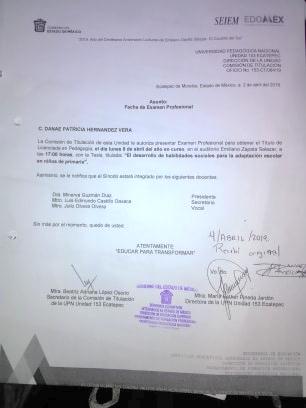 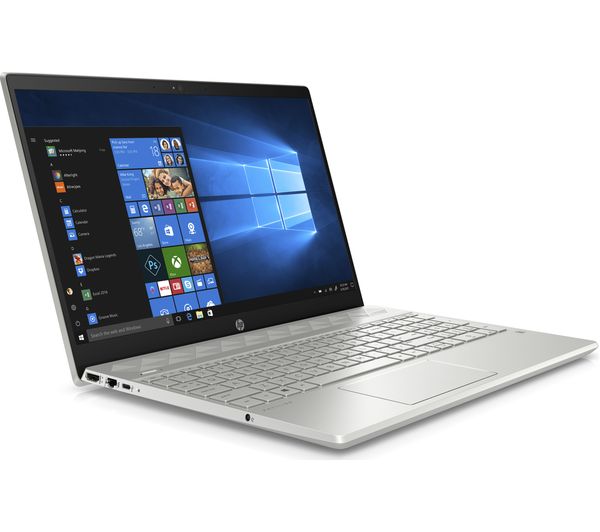 11) SOLICITAR EQUIPO REQUERIDO
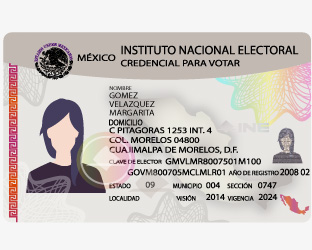 Área de almacén
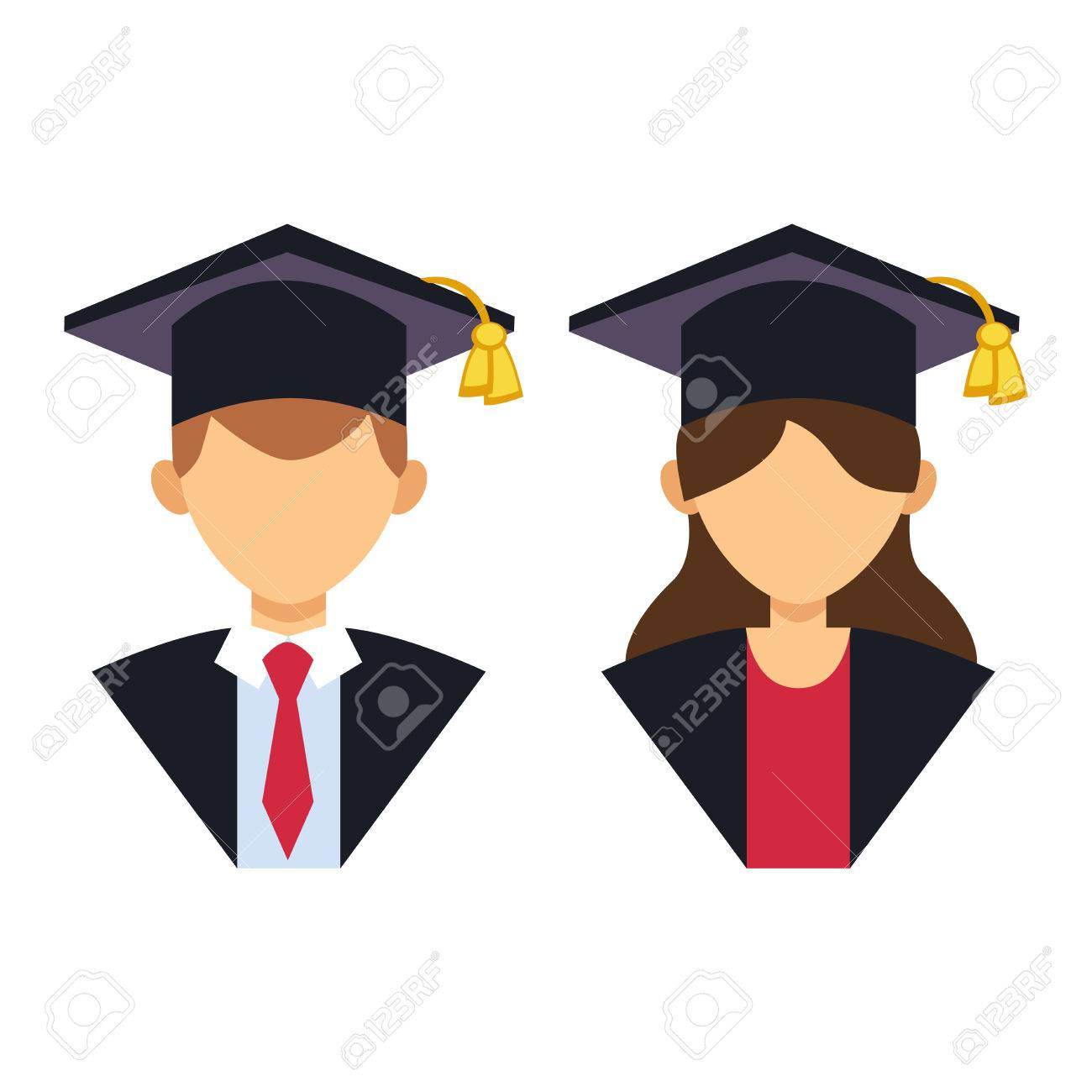 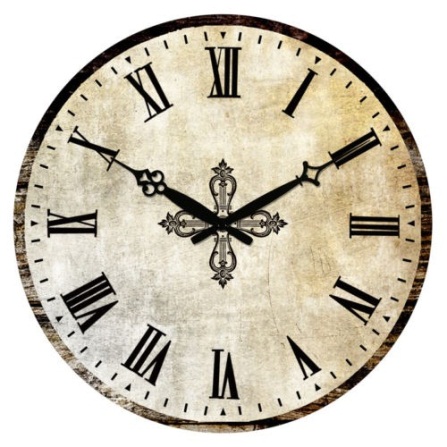 12) EXAMEN PROFESIONAL
Presentarte una hora antes del examen
ATENTAMENTE
«Educar para transformar»
Mtra. María Esther Pineda Jardón 
Directora de la Unidad UPN 153 Ecatepec
Comisión de Titulación 
de la Unidad UPN 153 Ecatepec
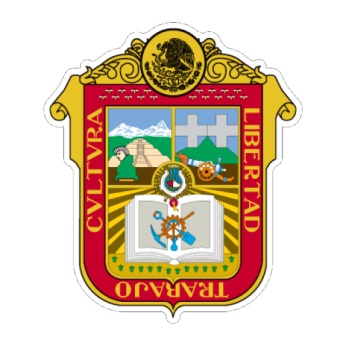 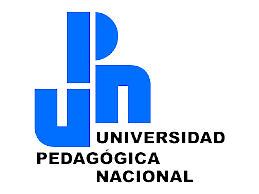 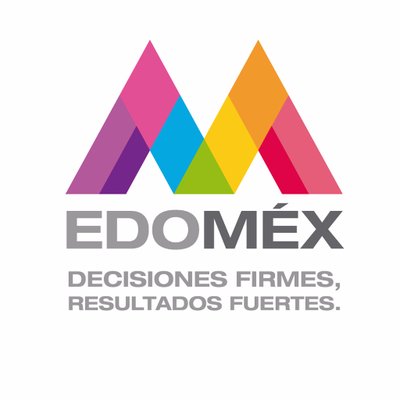 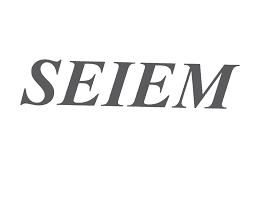